Lighting the Path towards Gender Equality? Learning from Solar Electricity Projects in Rural Afghanistan and India
Karina Standal
PhD fellow 
Centre for Development and the Environment
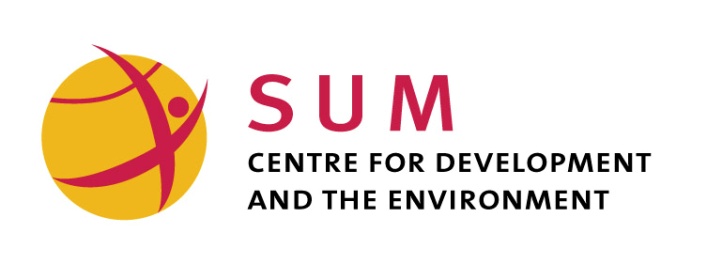 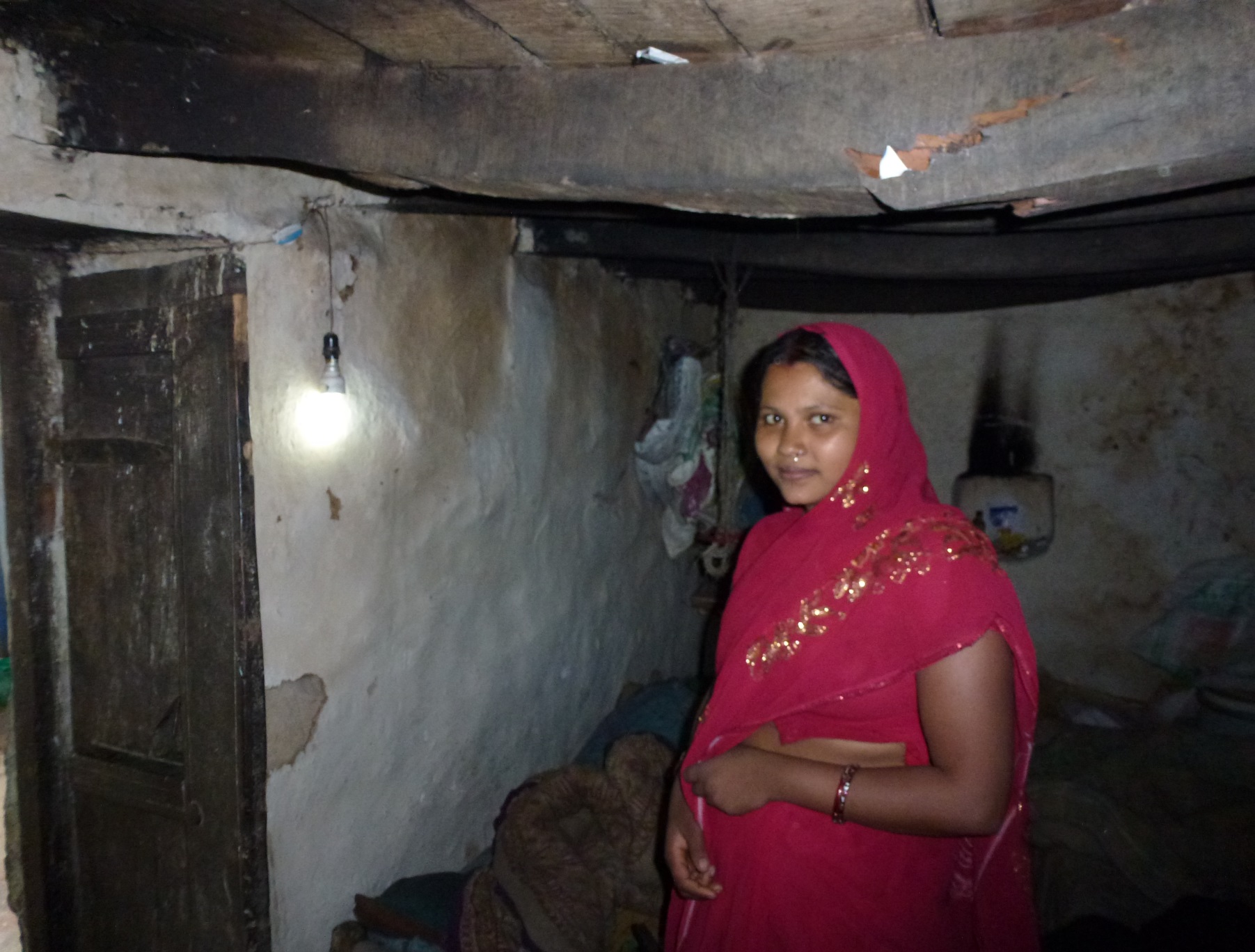 House with solar micro-grid connection in Uttar Pradesh
Main Research Objective
Comparison of rural solar electrification projects in India and Afghanistan in terms of impact on gender relations

Tease out best outcome in relation to gender equality and women’s rights
The Uttar Pradesh Case
Scatec Solar project

Solar driven micro-grids providing household lighting and sockets.

Solar driven water supply systems for household taps
The Uttar Pradesh Case
Establishment of Village Energy Committees (VEC) to deal with future of the project

The VEC also has women members

Local trained operator oversees repair and maintenance
Findings Uttar Pradesh
Has not provided income opportunities

Women members of VEC not active
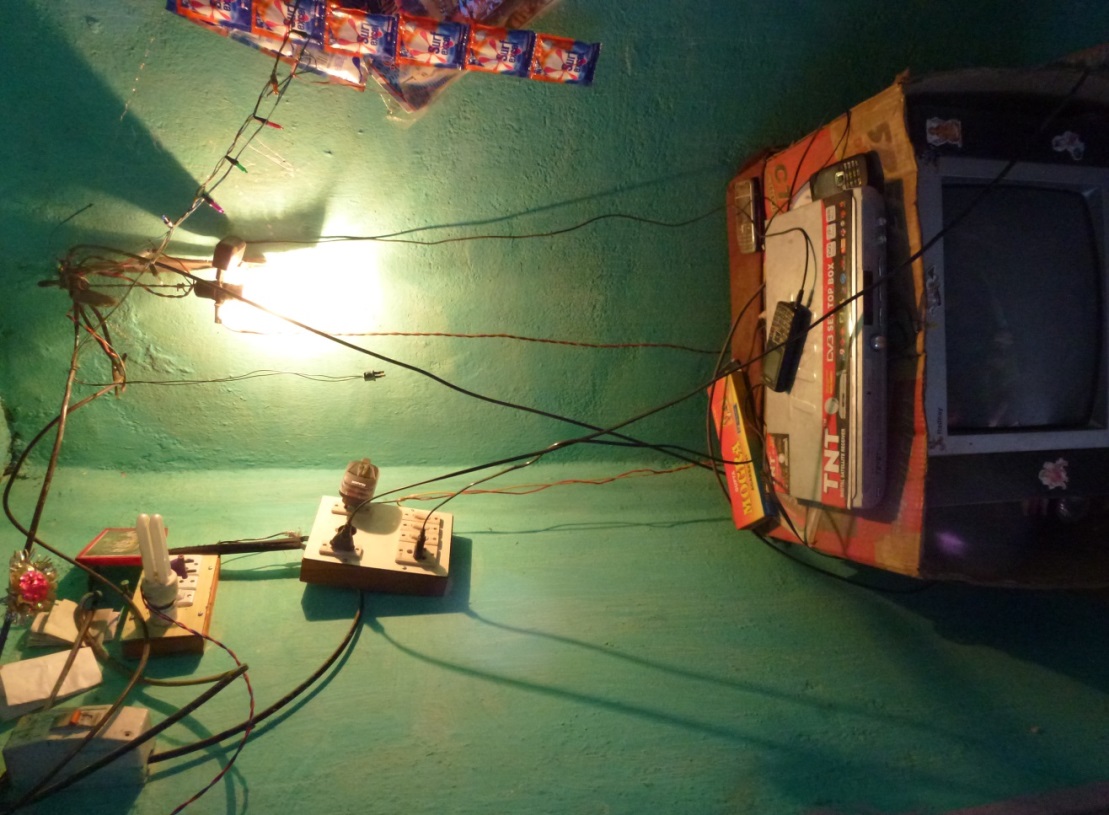 Findings Uttar Pradesh
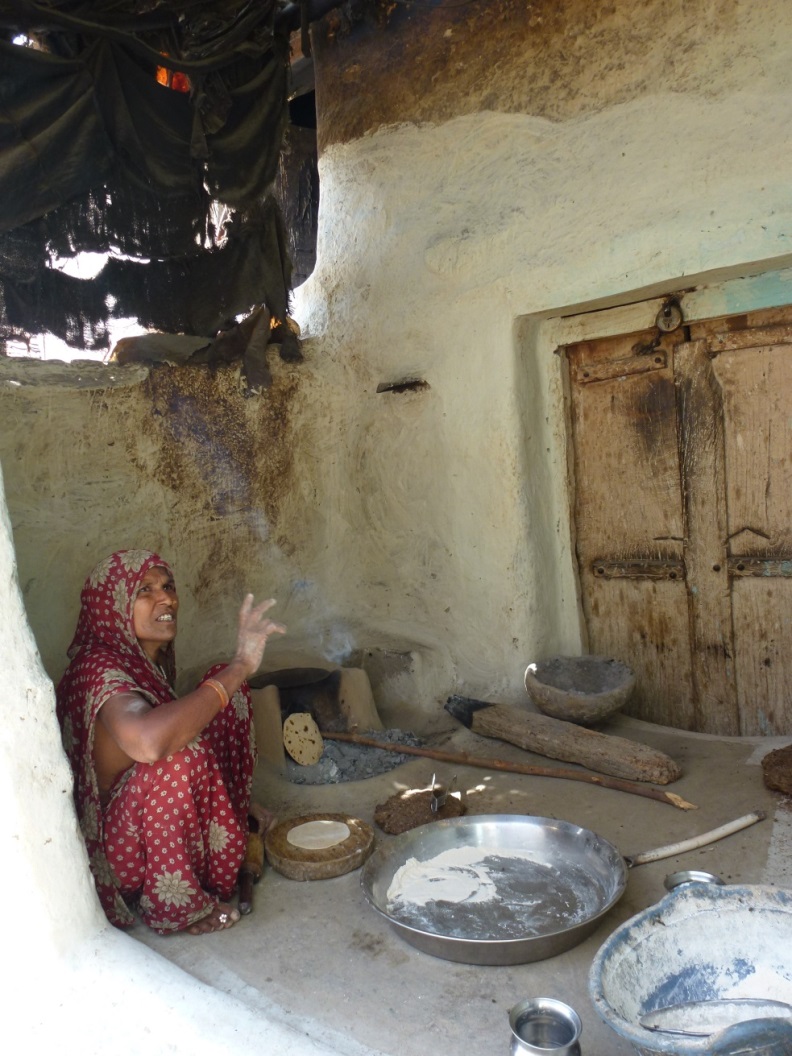 Provide women opportunity to perform better in relation to their responsibilities

Provide women opportunity to perform better in relation to motherhood
The Bamiyan Case
NCA project for community driven solar energy in rural Afghanistan

Solar Home Systems providing household lighting and sockets
The Bamiyan Case
Community members are trained as Barefoot Solar Engineers (BSE) with responsibility for repairing and maintanance

Women are targeted as desired BSEs
Findings Bamiyan
Improved income opportunities 

New mobility for women within the village


Access to information on WRGE from TV/Radio
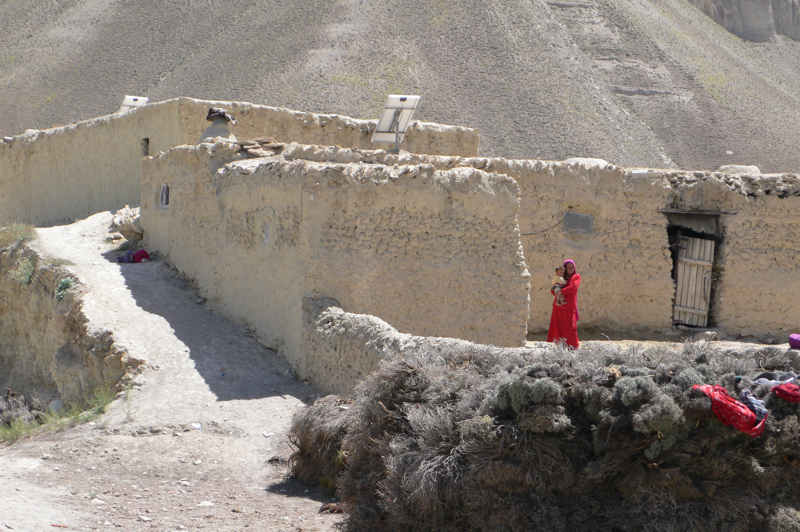 Findings Bamiyan
New perspectives of women’s abilities and knowledge

Women new space in political participation
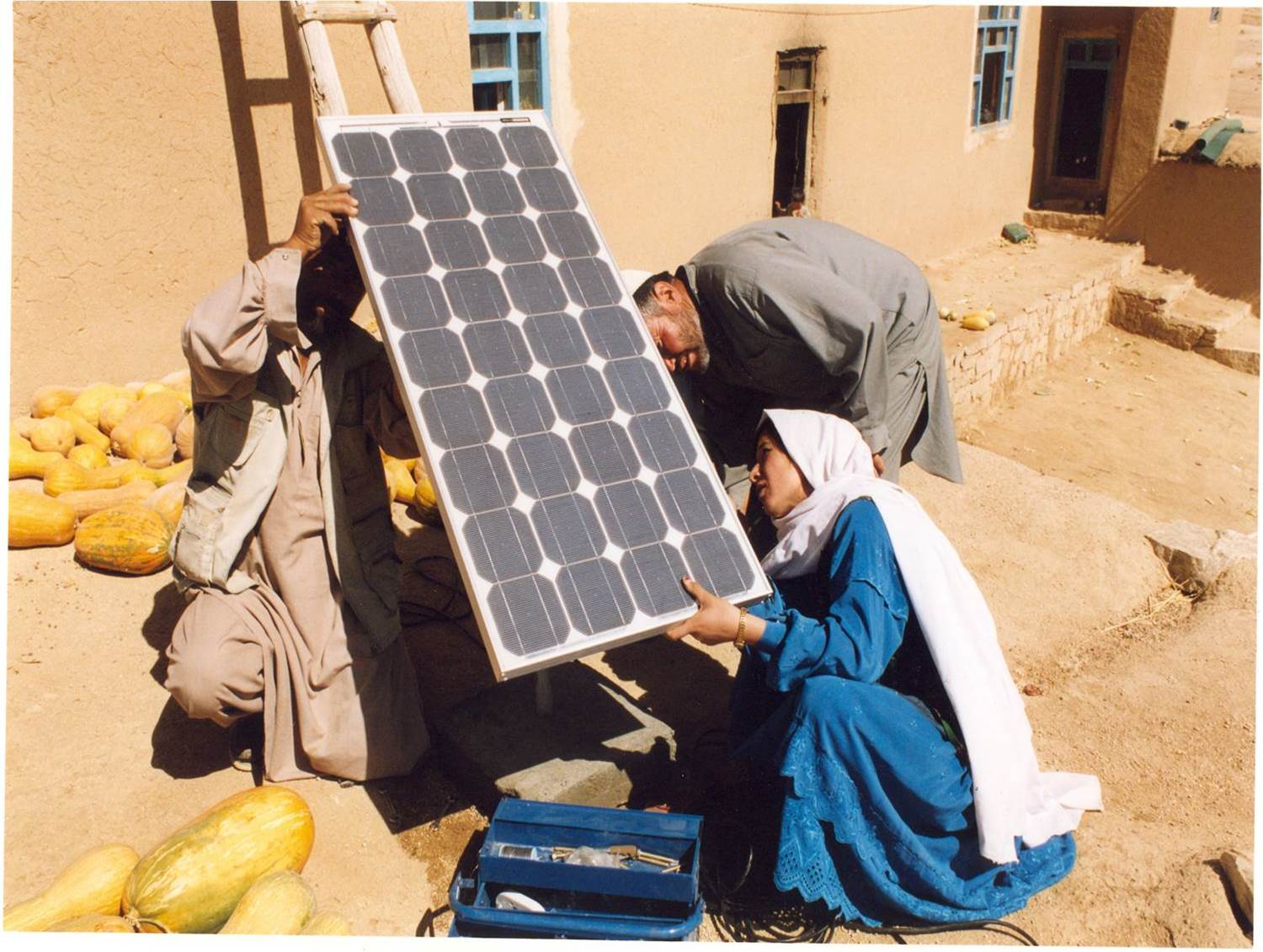 BSEs installing solar in Dai Kundi (Photo: NCA)
NGO Perspectives UP and Bamiyan
Women can more easily fix equipment in houses when men are gone

Women are rooted in their community an keep the know how in the village

Illiteracy is no impediment the training is verbally
Women are not interested

Women have no experience or education suitable

It is a good idea we are contemplation for future projects
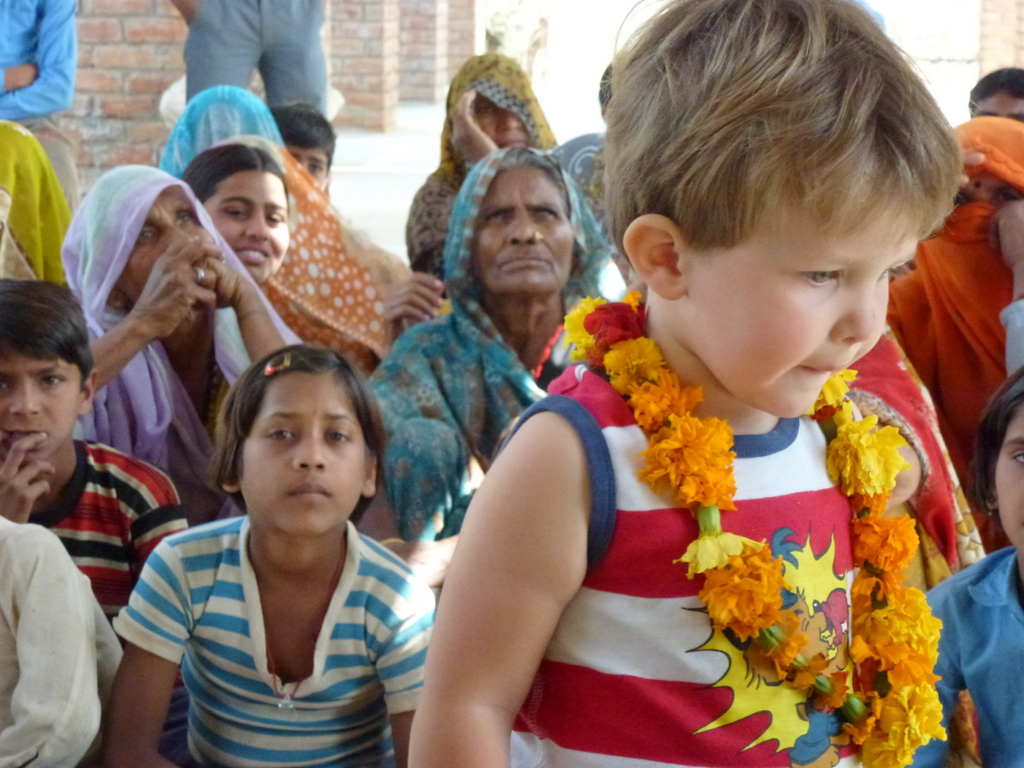 Thank you!
Karina.standal@sum.uio.no